6. Источники радиации
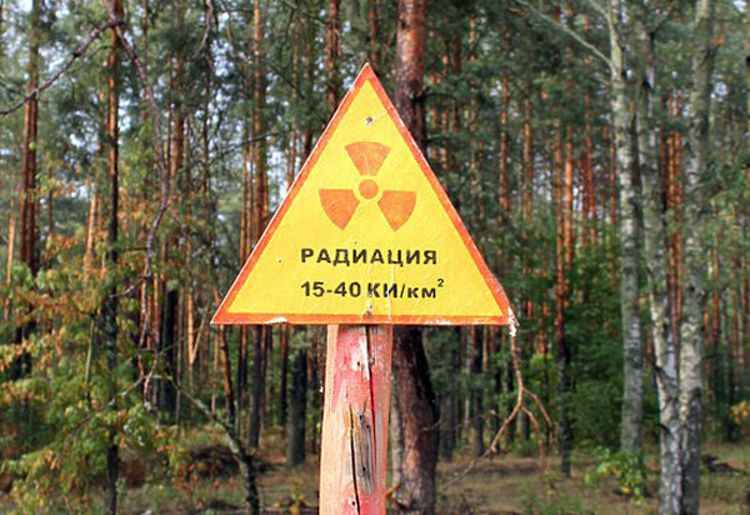 6.1 Естественные источники радиации
К естественным источникам радиации относят космическое излучение и естественные радиоактивные вещества, присутствующие в окружающей среде (недрах, атмосфере и воде, растениях и всех живых организмах и т.д.).
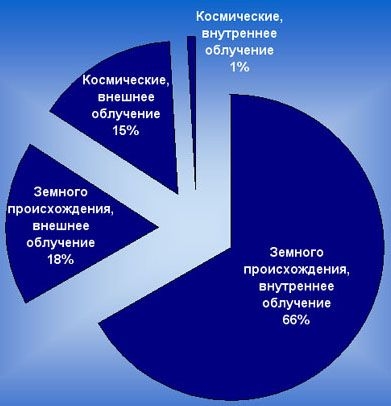 Вклад естественных источников в облучение человека.
Космическое излучение
Первичное космическое излучение представляет собой поток частиц высоких энергий, приходящих на Землю из межзвездного пространства.
Источники – Солнце, внутри- и внегалактические (вспышки сверхновых).
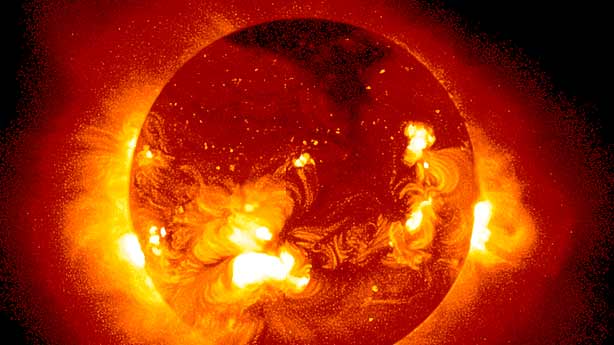 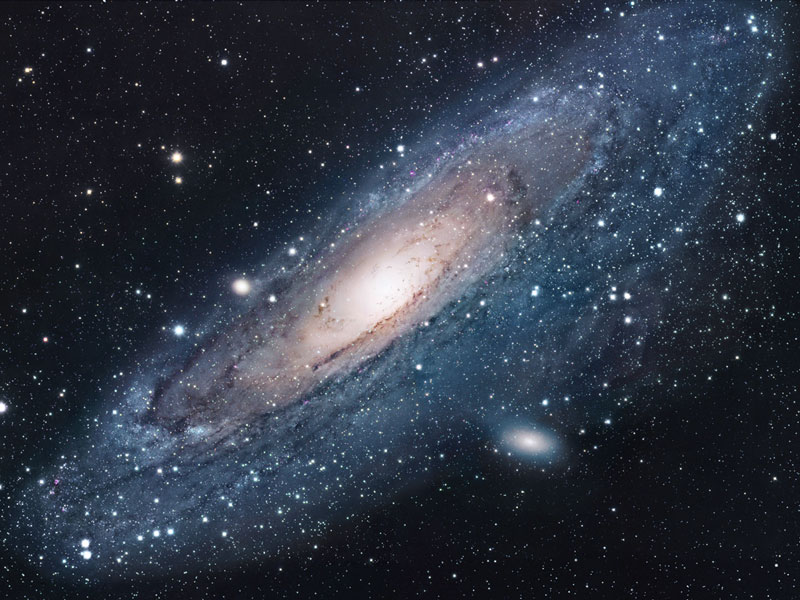 Средняя энергия космических частиц 1010 эВ, встречаются и частицы с энергией вплоть до 1019 эВ. Современные ускорители заряженных частиц позволяют разогнать частицы до энергий порядка 1012 эВ.
Первичное космическое излучение состоит из протонов (90 %), и α-частиц (7%).
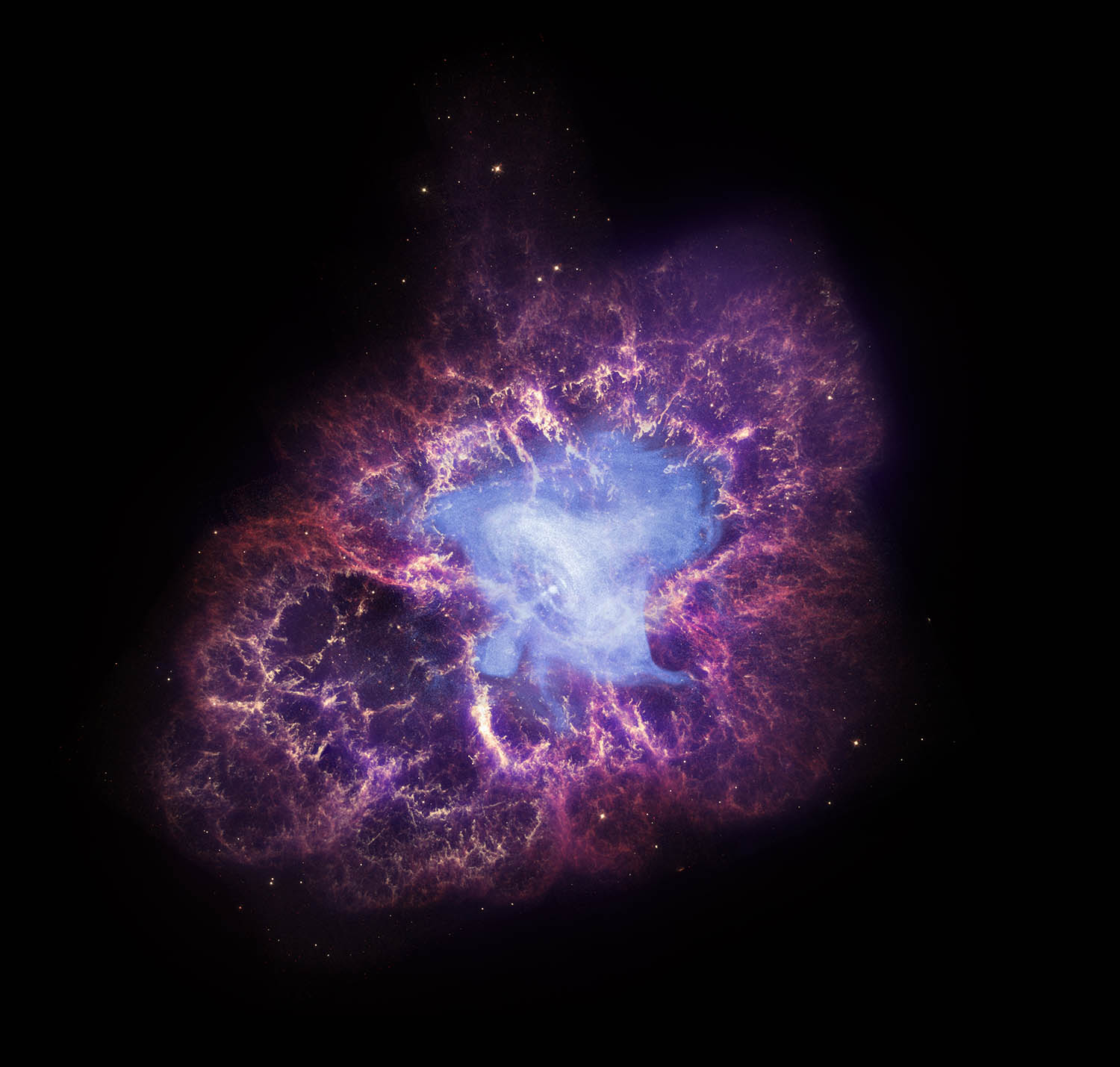 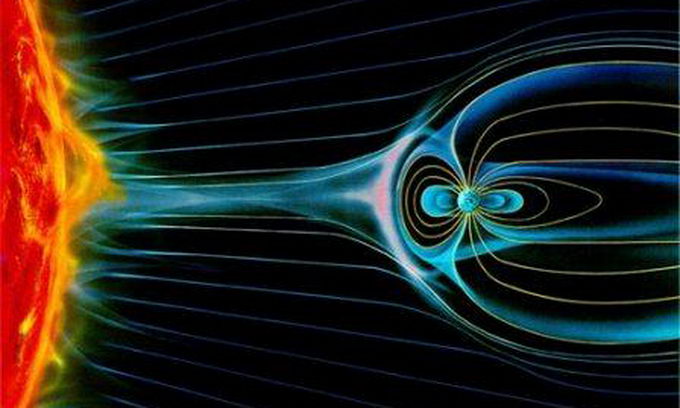 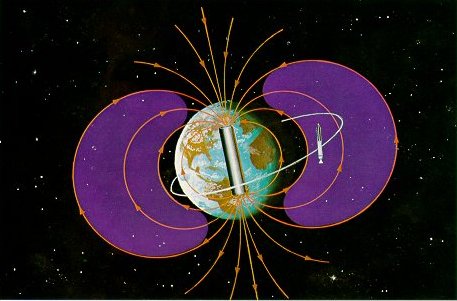 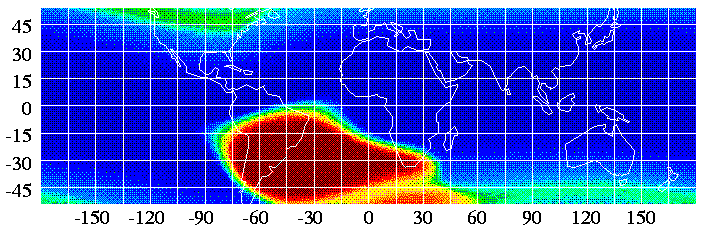 Вторичное космическое излучение образуется при взаимодействии первичного космического излучения с нуклидами, входящими в состав воздуха. Процесс этого взаимодействия лавинообразный.
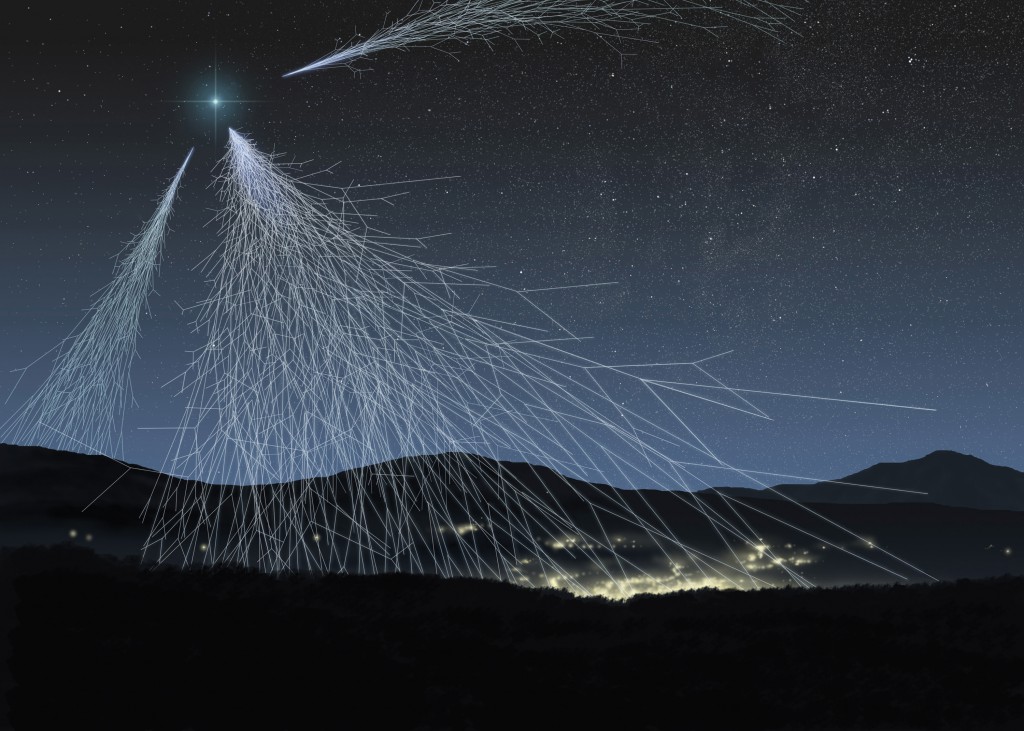 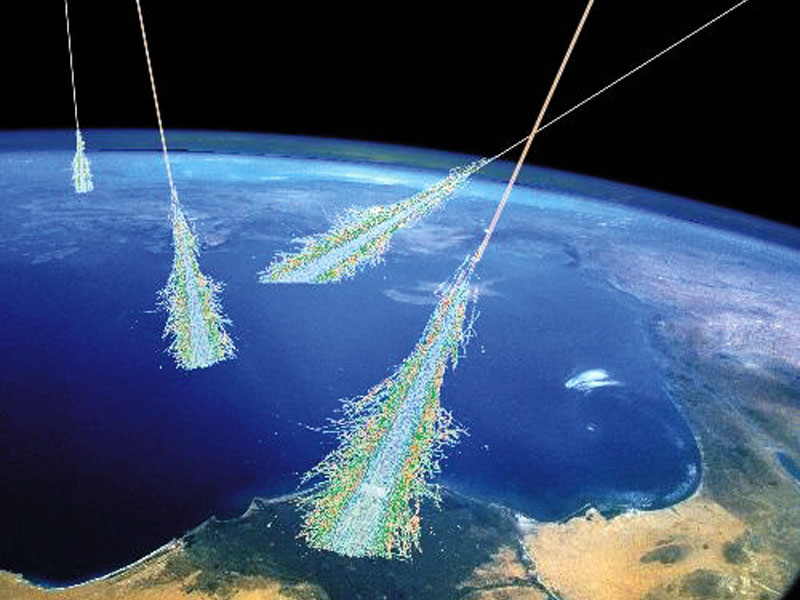 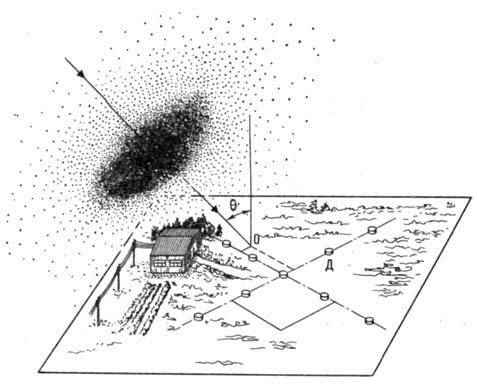 Вторичное космическое излучение состоит в основном из фотонов, электронов, позитронов и μ - мезонов (энергия частиц до 600 МэВ).
Максимальная интенсивность вторичного космического излучения наблюдается на высоте 20 – 25 км. 
Минимум – на уровне моря. 
На высоте 45 км преобладает первичное космическое излучение.
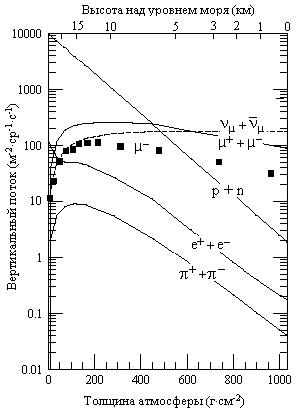 Суммарная эквивалентная доза, создаваемая всеми компонентами космического излучения на уровне моря, примерно равна 0,35 мЗв/год.
Природная радиоактивность
1. Радиоактивные изотопы, входящие в состав четырех радиоактивных семейств, с родоначальниками 232Th, 238U, 235U, (или 239Pt), 237Np.
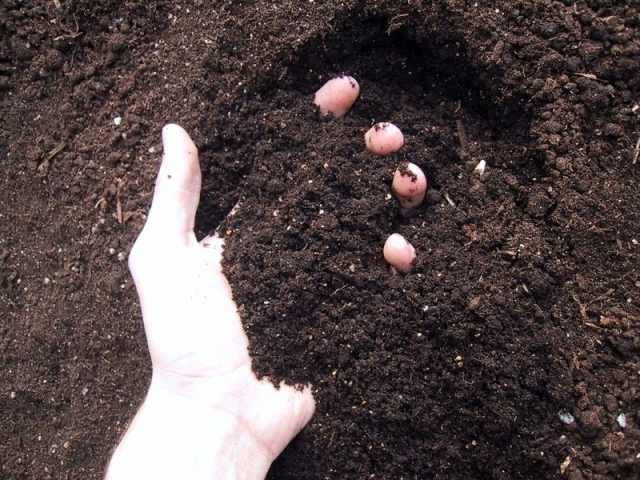 2. Радиоактивные элементы, относящиеся к средней части таблицы Менделеева. Их одиннадцать: 40K, 48Ca, 87Pb, 96Zr, 115In, 138La, 142Ce, 144Nd, 149Nd, 147Sm, 176Lu. 
Эти нуклиды образовались в результате первичных процессов формирования нашей планеты. Они сохранились до наших дней благодаря большим периодам полураспада.
3. Космогенные радионуклиды – радиоактивные изотопы, непрерывно возникающие на Земле в результате ядерных реакций под воздействием космического излучения. Это: 3H, 4Be, 14C, 22Na, 35P, 35S, 36Cl, 39Cl, 85Kr и др.
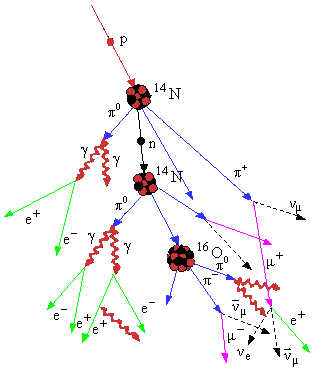 Наиболее важные из космогенных радионуклидов, вносящих заметный вклад в естественный радиоактивный фон, это 1H3 (тритий) и 6C14 (углерод-14).
Земные источники
Радон-222.
В семействе урана – радия наибольшую активность имеет продукт распада радия радон 86Rn222. 
Период полураспада Т = 3.82 сут.
При распаде радона в воздухе появляются электрически заряженные коротко- и долгоживущие альфа- и бета-активные аэрозоли полония, висмута и свинца. 
Процесс их нейтрализации в воздухе на 90 % происходит на пылинках размером менее 5 мкм.
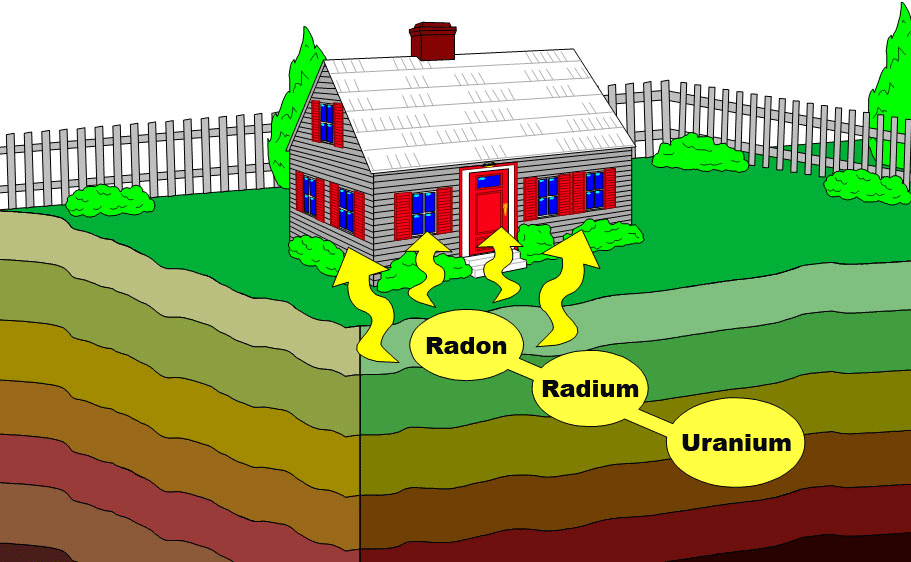 Бета-активность воздуха обусловлена преимущественно генетически связанными изотопами свинца-214 и висмута-214, альфа-активность – изотопами радона и полония.
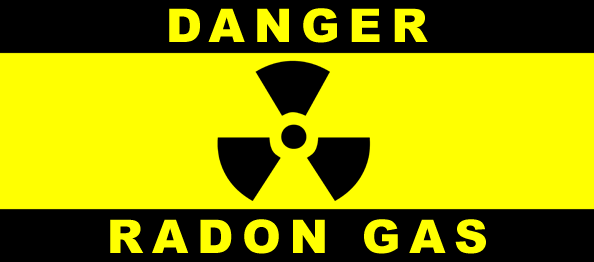 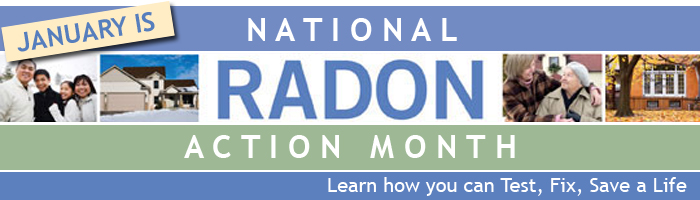 Радон вместе со своими дочерними продуктами радиоактивного распада ответствен, примерно, за 3/4 годовой индивидуальной эффективной эквивалентной дозы, получаемой населением от земных источников радиации, и примерно половину этой дозы от всех источников радиации естественного происхождения.
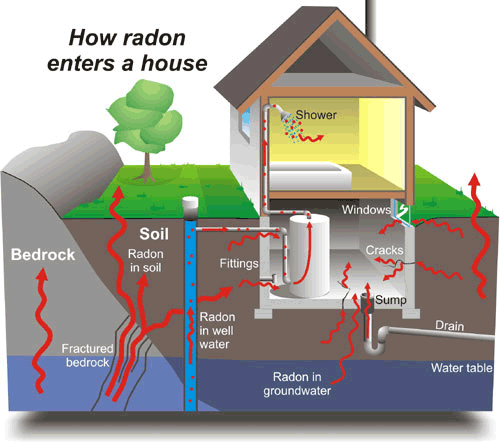 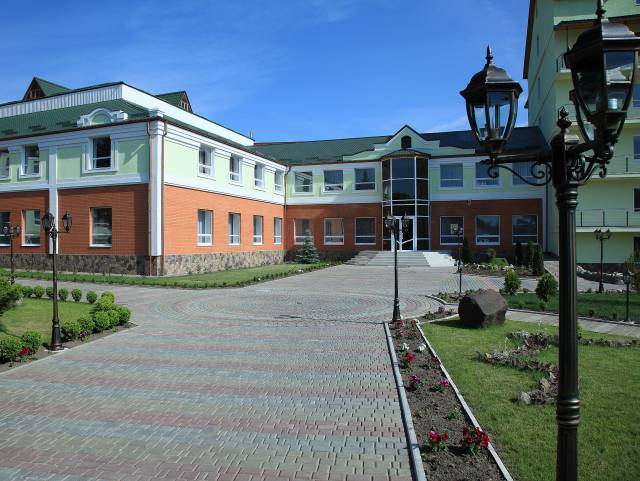 Санаторий «Радон» в Хмельнике
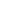 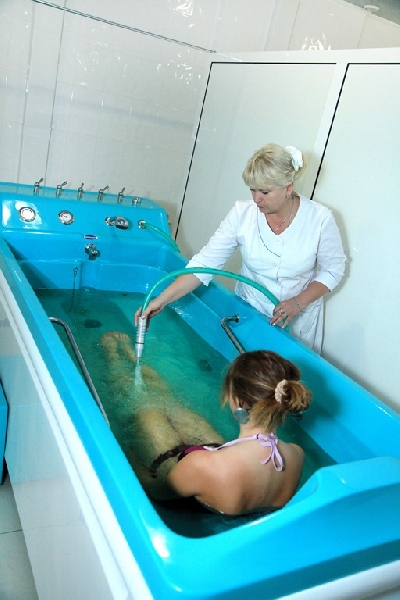 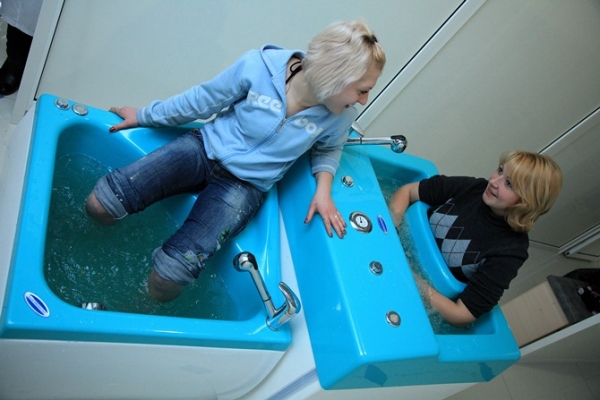 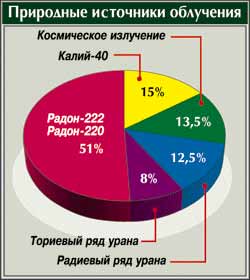 Тритий ЗН. 
Другим газообразным радиоактивным изотопом является изотоп водорода тритий (Т = 12.3 года). Образуется в верхних слоях атмосферы под воздействием нейтронов и протонов в результате реакций:
Тритий – чистый бета-излучатель. В процессе распада образуется гелий-3.
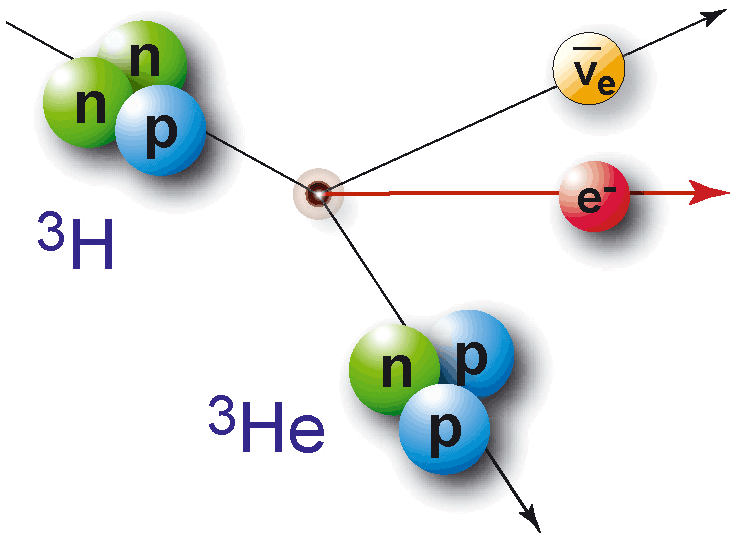 Углерод
.
Наибольший интерес из радиоактивных изотопов углерода представляет долгоживущий изотоп углерод-14. 
Период полураспада составляет около 5700 лет. Как и тритий, этот изотоп – космогенный.
Ежегодно образуется около 10 кг углерода-14, общее содержание его на Земле составляет 80 т.
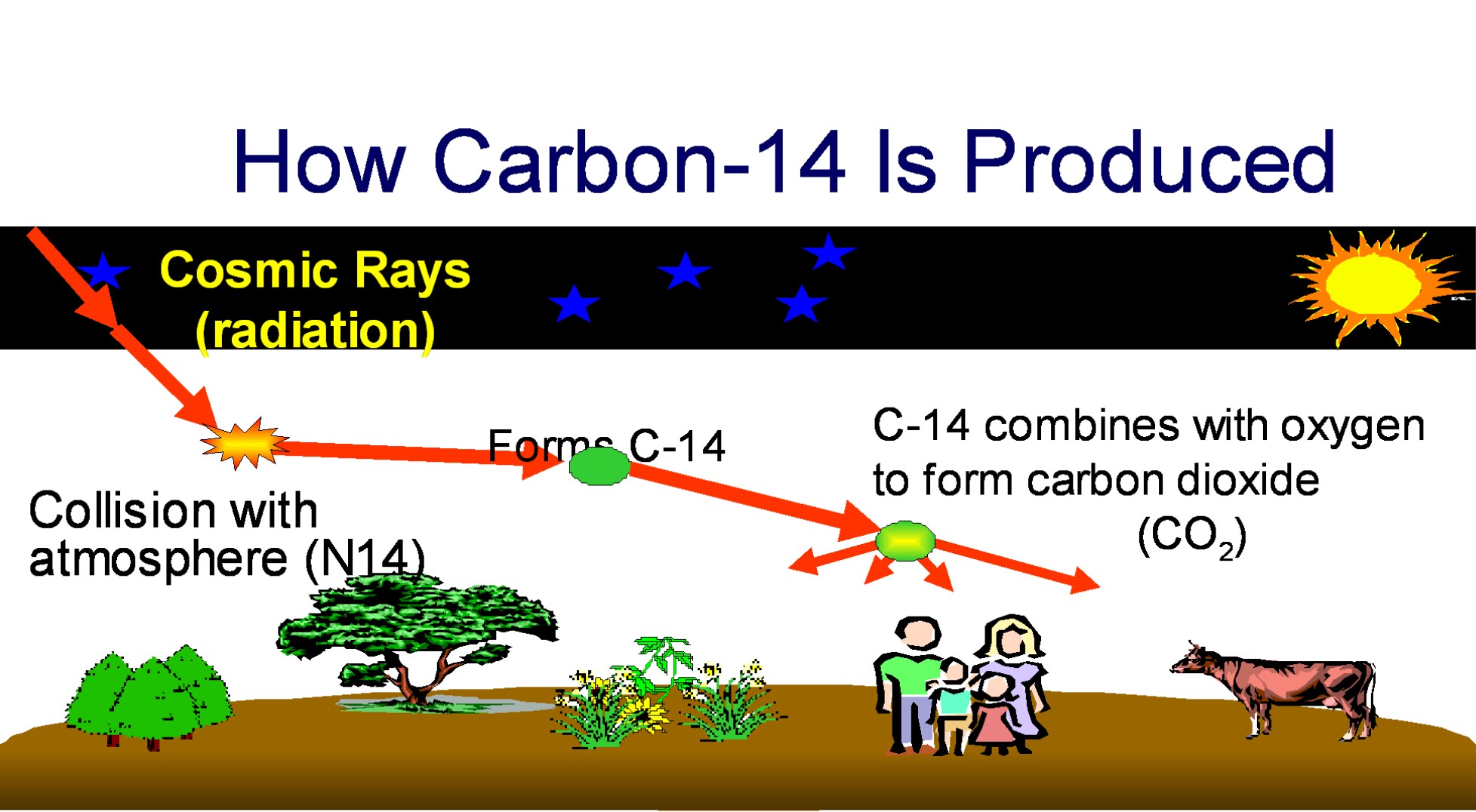 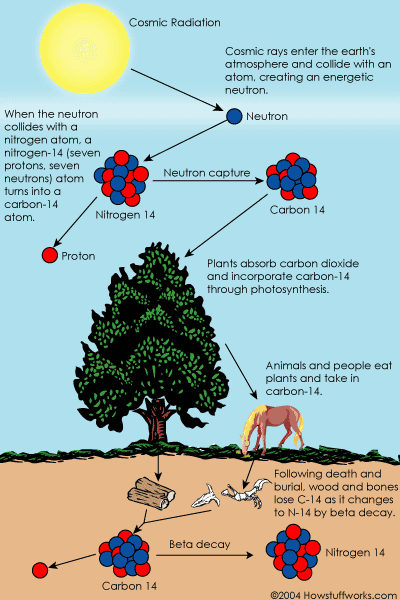 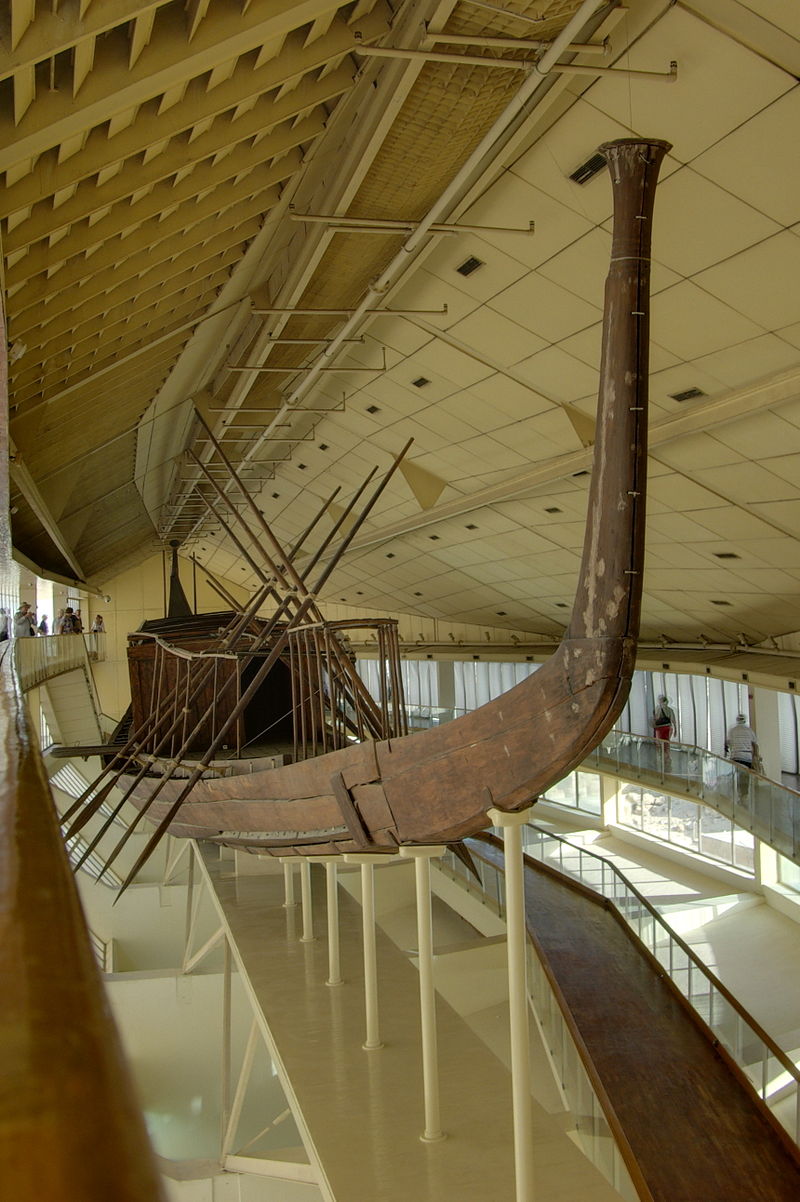 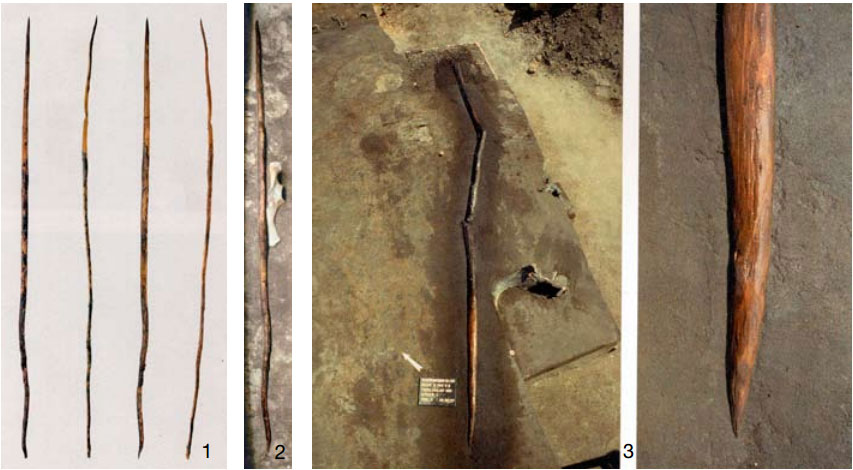 Радиоуглеродное датирование
Калий 40К.
 
Для биологических объектов калий является макроэлементом. Он абсорбируется растениями из почвы, попадает при питании в организмы животных. 
Калий необходим для работы функционально активных органов и тканей: сердца, скелетной мускулатуры, нервной ткани.
 Изотоп калий-40 составляет долю лишь в 0,01 % от всех изотопов калия, период его полураспада Т =  		лет.
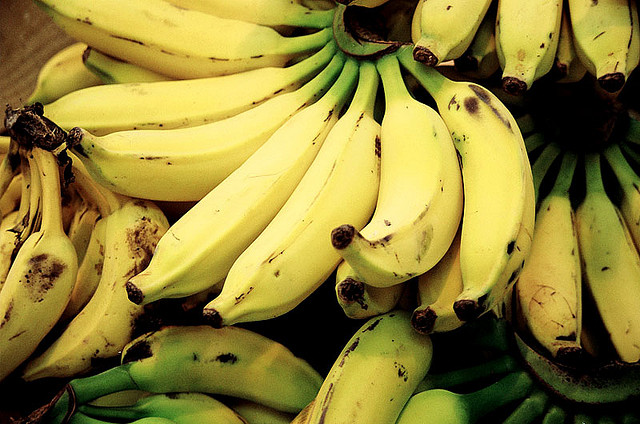 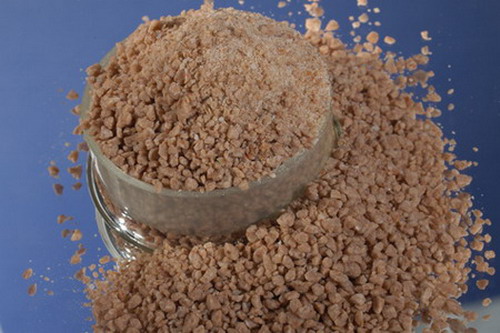 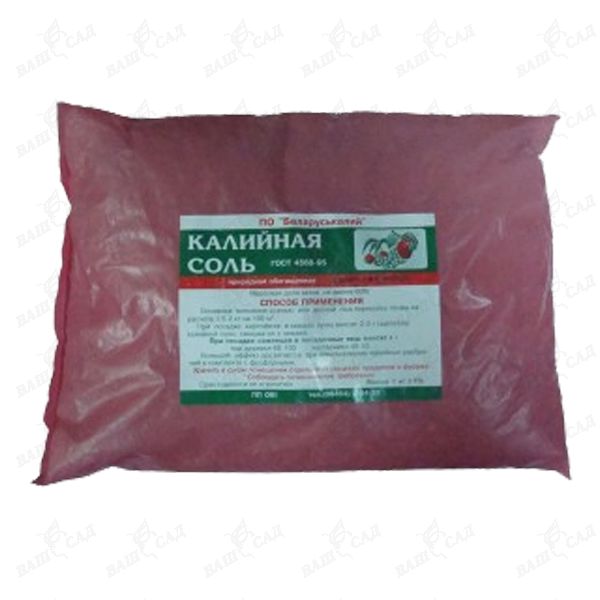 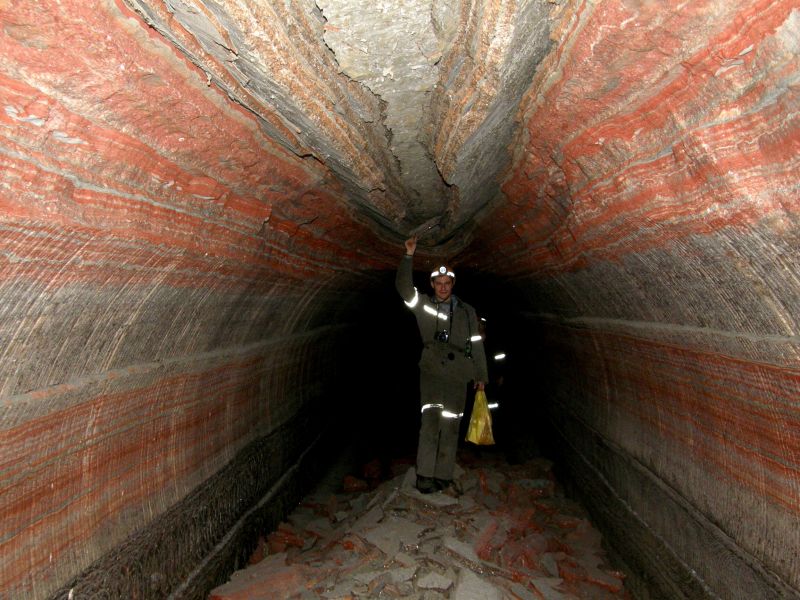 Калий-40 является бета и гамма – излучателем. Природная активность его высока, 8.910-9 Кu/кг. Удельная активность растительных и животных продуктов на 2-3 порядка меньше.
Радиоактивность воды и горных пород
В отдельных районах земного шара отмечаются зоны с повышенным содержанием радиоактивных элементов в горных породах и почвах. Такие зоны обнаружены в районах Памира и Тибета, на территориях Бразилии, Индии и Франции. 
Так, в Индии в штате Керала, на территории которого проживает около 100000 человек, в породе отмечается высокое (до 1 %) содержание тория и его дочерних продуктов. В районах Франции, Памира и Тибета отмечается высокое содержание урана и радия в породах вулканического характера.
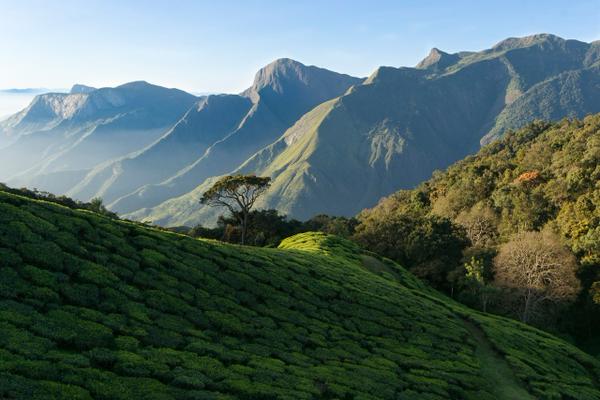 Радиоактивность растительного и природного мира
Радиоактивность человека
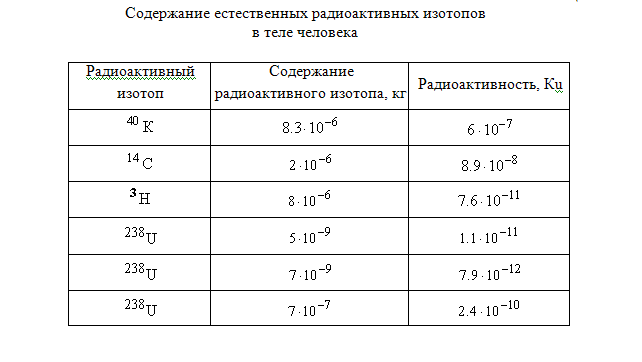 Суммарное содержание калия в организме взрослого человека (массой 70 кг) составляет 0.19 % (130 г).
Общее содержание yглерода в теле взрослого человека примерно равно 12,6 кг. Учитывая равномерное распределение углерода в тканях, можно считать, что удельная радиоактивность их по углероду-14 составляет 1.410-9 Кu/кг. 
В легкие человека, выкуривающего одну пачку сигарет в сутки, этого углерода-14 поступает в сто раз больше, чем у некурящих людей .
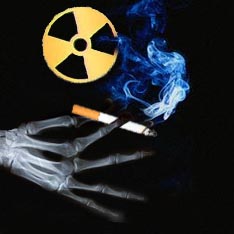 Годовая эквивалентная доза от естественных источников радиации для различных органов человека, мЗв
Удельная активность трития составляет для мягких тканей 1.510-11 Кu/кг, а для костей – 0.9210-11 Кu/кг.
Других радионуклидов в организме человека заметно меньше. Можно отметить радий (накапливается в костях) и полоний, роль которого невелика.
6.2. Искусственные источники радиации
Тепловые электростанции
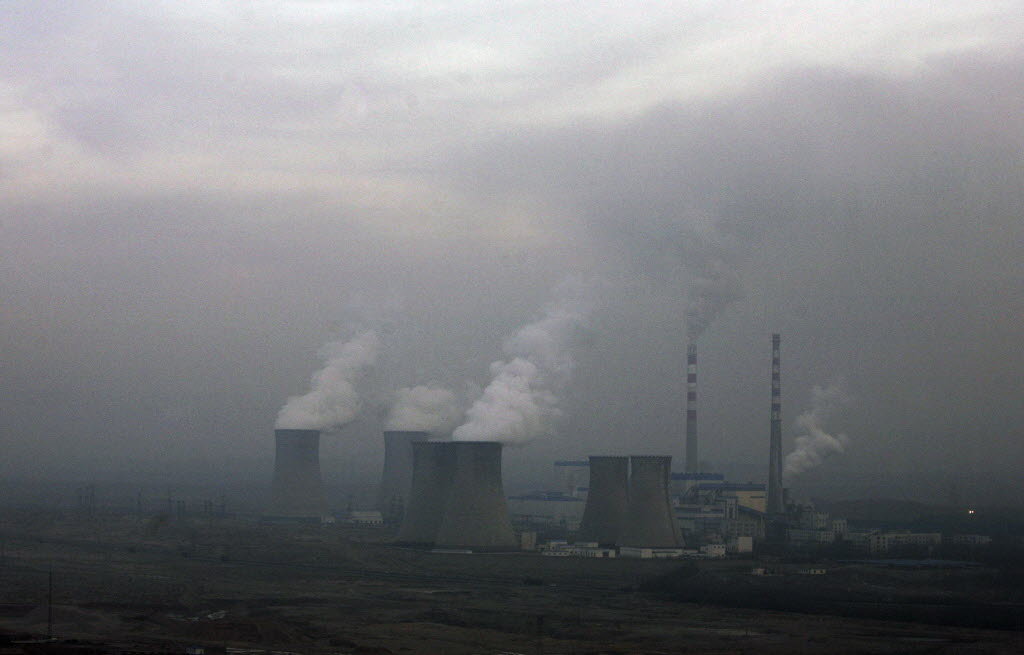 Угольная электростанция
Использование калийных и фосфатных удобрений в сельском хозяйстве, а также строительных материалов содержащих радионуклиды (гранит, фосфогипс, шлакобетон) также повышает дозовую нагрузку населения.
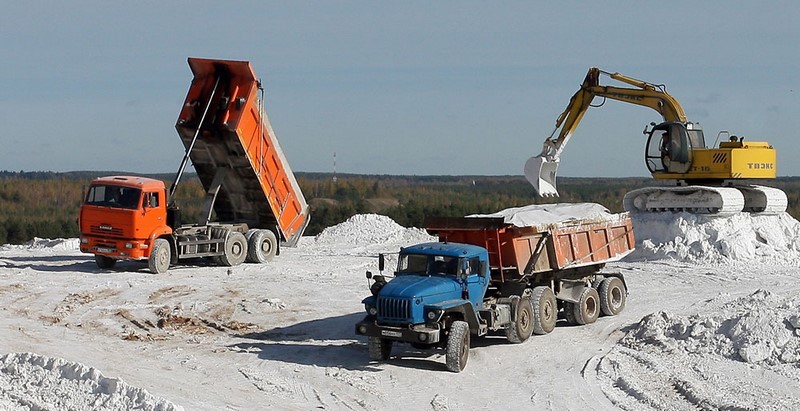 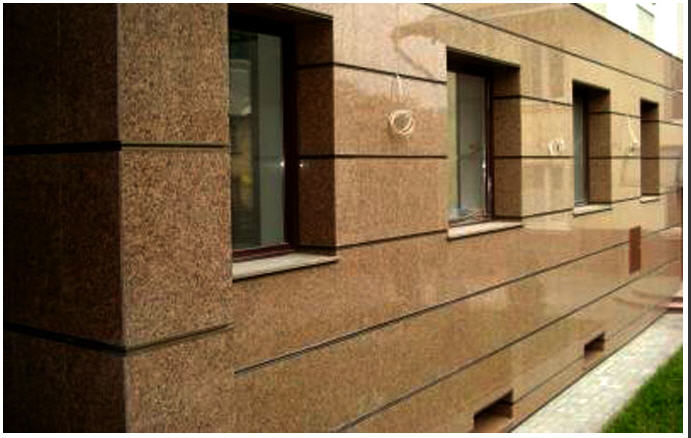 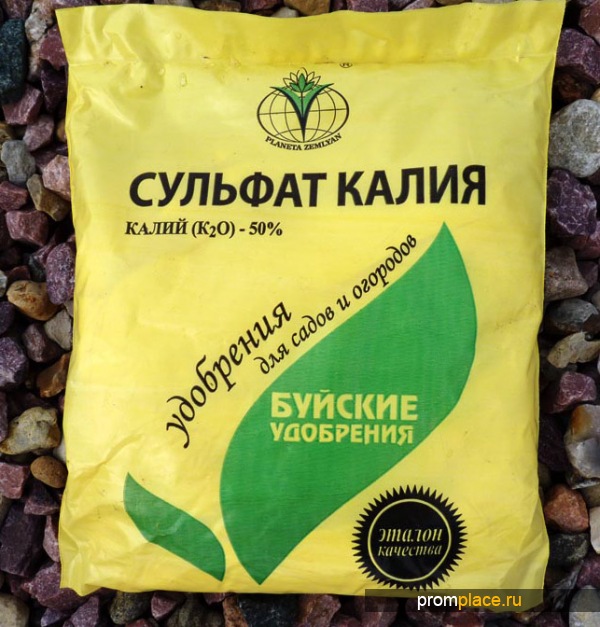 Испытания ядерного оружия
С 1945 по 1980 годы в атмосфере было произведено 450 атомных и термоядерных взрывов. 
При этом 90 % мощности всех взрывов было реализовано в 1952 – 1962 годах.
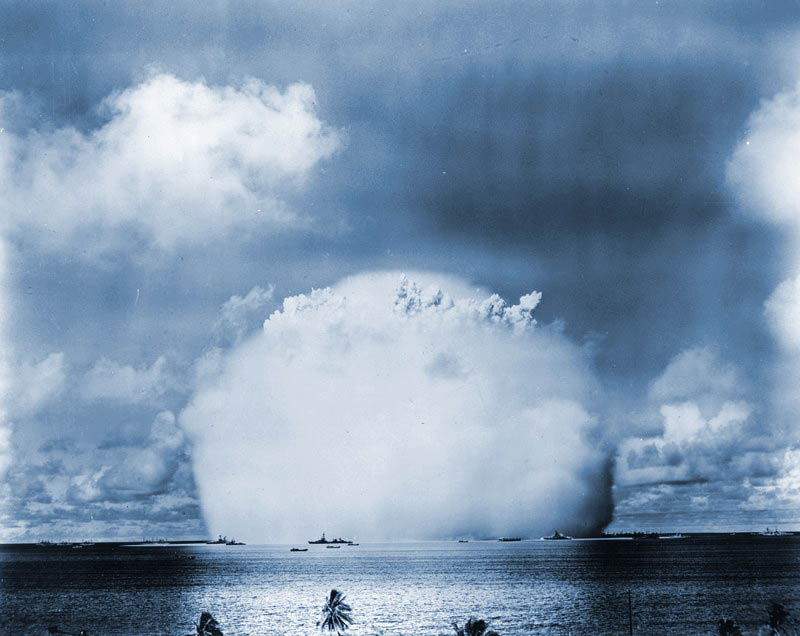 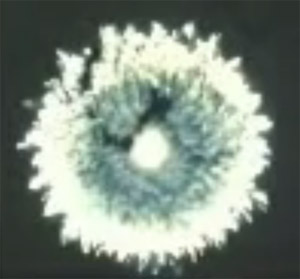 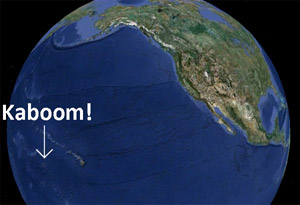 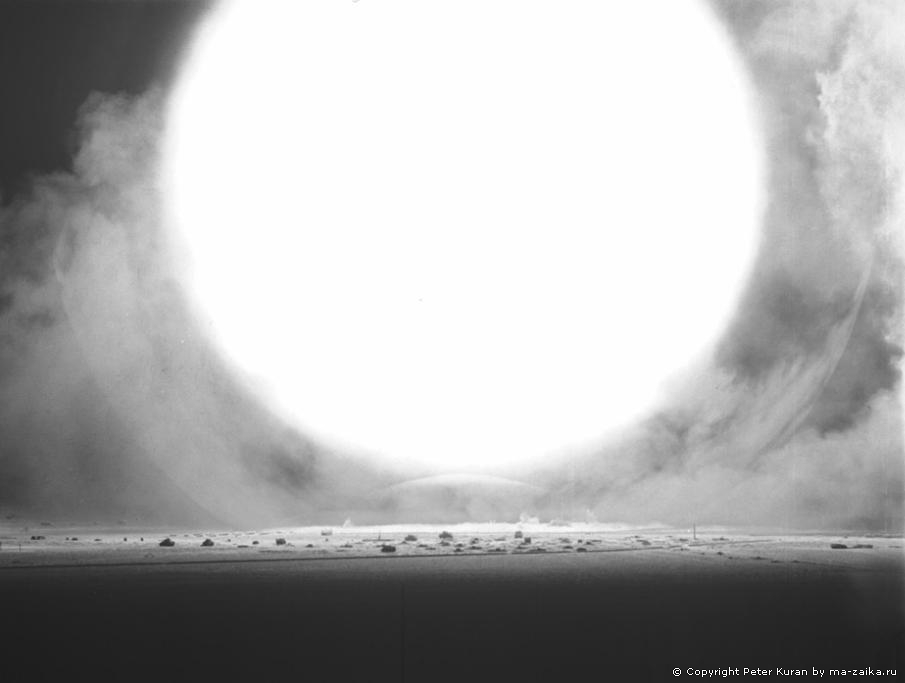 За время испытаний ядерного оружия в биосферу поступило следующее количество долгоживущих продуктов:
3H – 2.41020 Бк, 14C – 2.21027 Бк, 90Sr – 61017 Бк, 95Zr – 1.41020Бк, 106Ru – 1.21019Бк, 137Cs – 9.11017 Бк, 144Ce – 31019 Бк, 239Pu – 6.51015 Бк
Содержание углерода-14 в воздухе
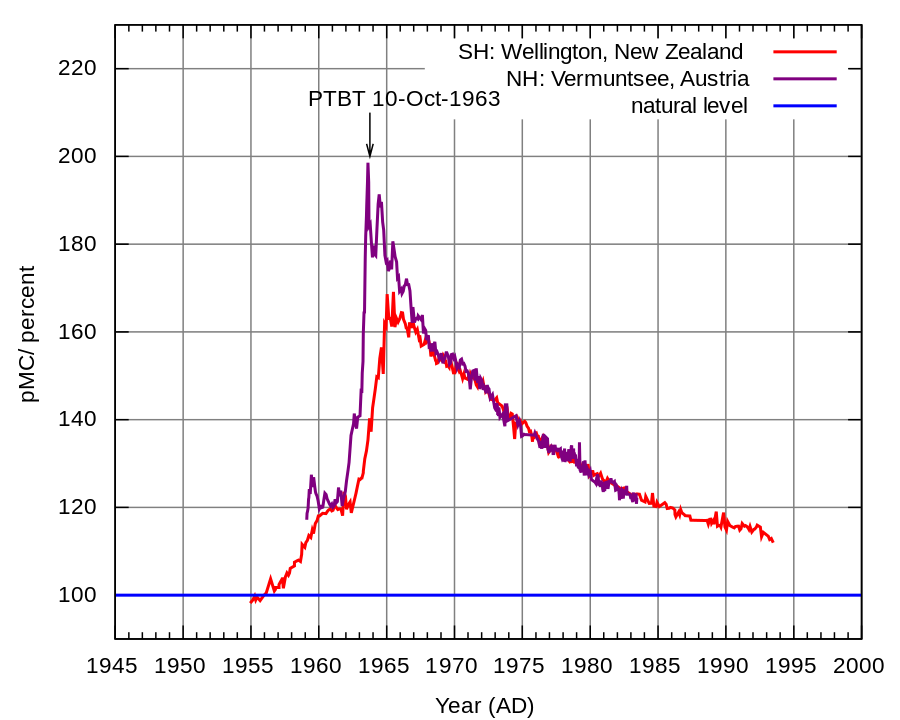 Договор о запрещении испытаний ядерного оружия в атмосфере, космическом пространстве и под водой (также известен как Московский договор) был подписан 5 августа 1963 года в Москве.
Облучение в медицине
В медицине радиация применяется для диагностики и лечения заболеваний. 
Диагностика проводится при помощи рентгеновского излучения (рентгенография, компьютерная томография, флюорография и т.д.)
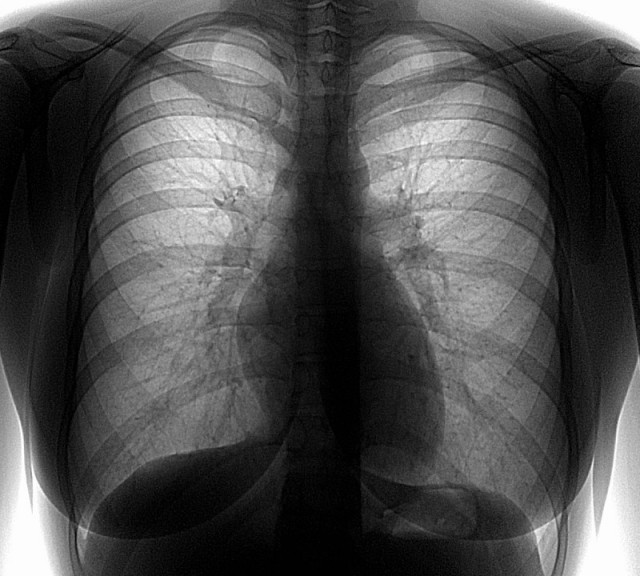 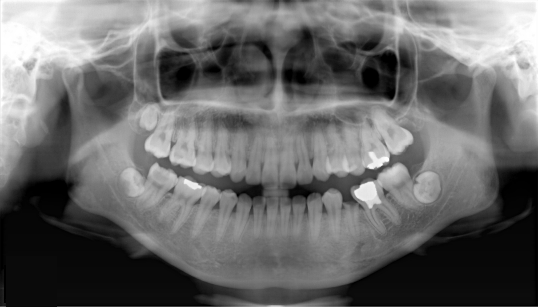 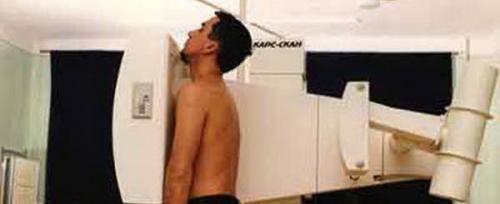 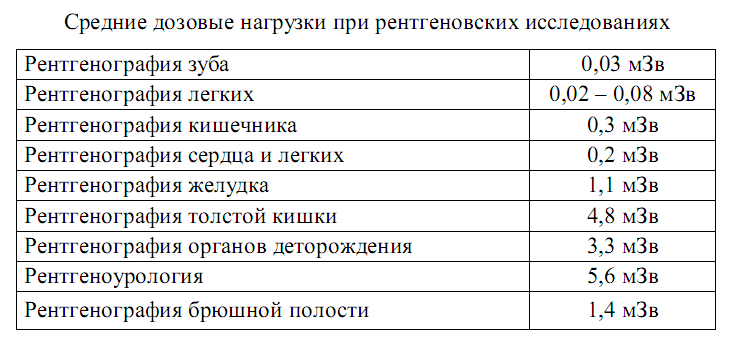 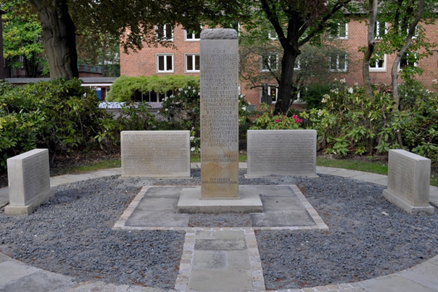 Памятник рентгенологам и радиологам.
 Гамбург, 1936 г.
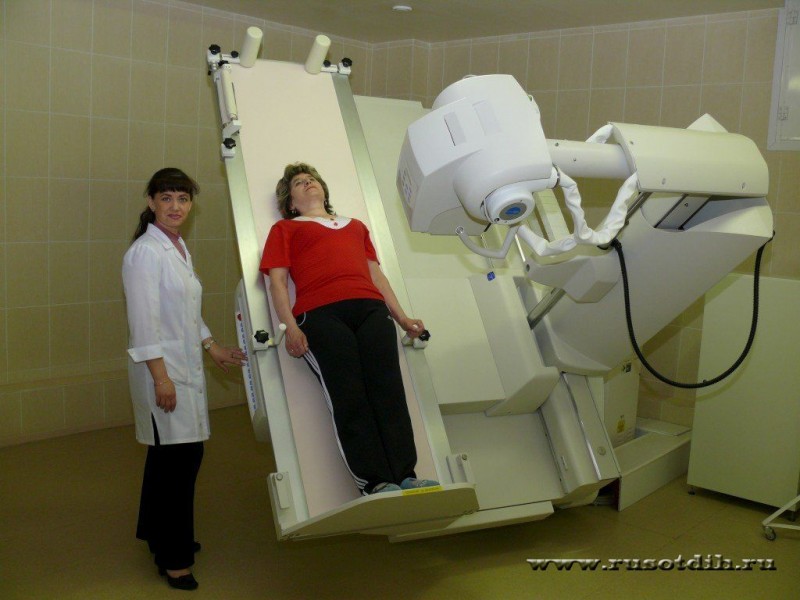 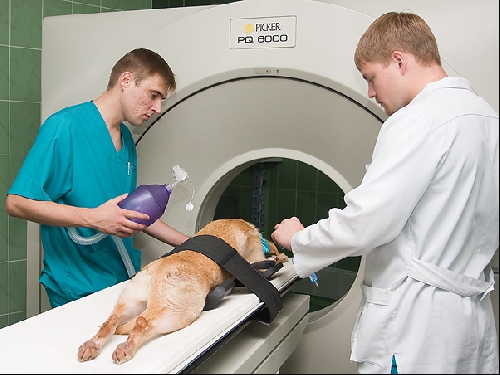 Также в медицине  ядерное излучение применяется для лечения раковых опухолей (онкологических заболеваний) – лучевая терапия (радиотерапия).
Раковые клетки более чувствительны к радиации, чем здоровые.
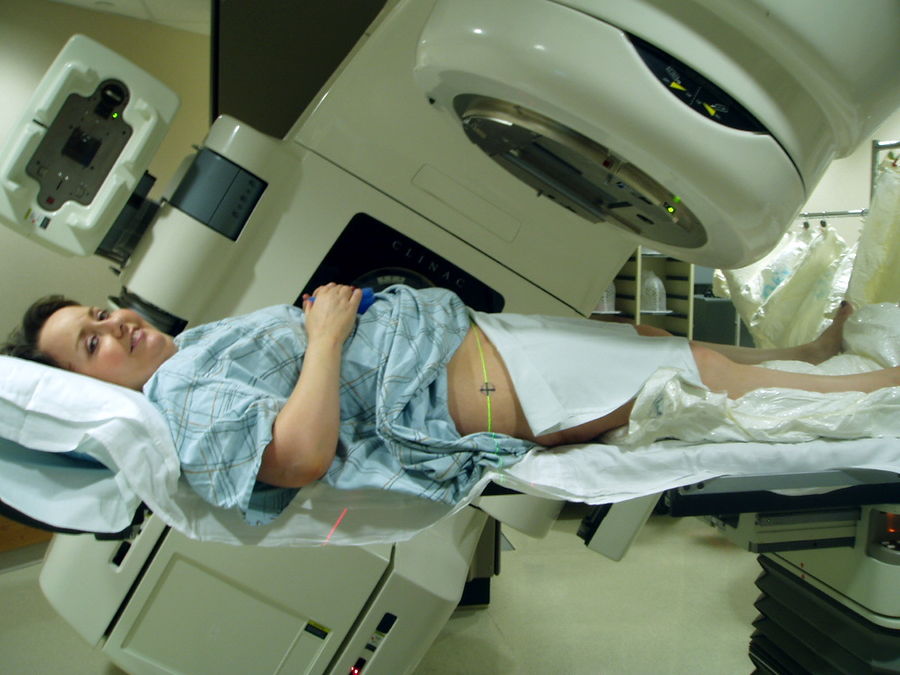 Суммарные локальные дозы для каждого облучаемого человека довольно велики (20 – 60 Гр), однако их получает небольшое число людей.
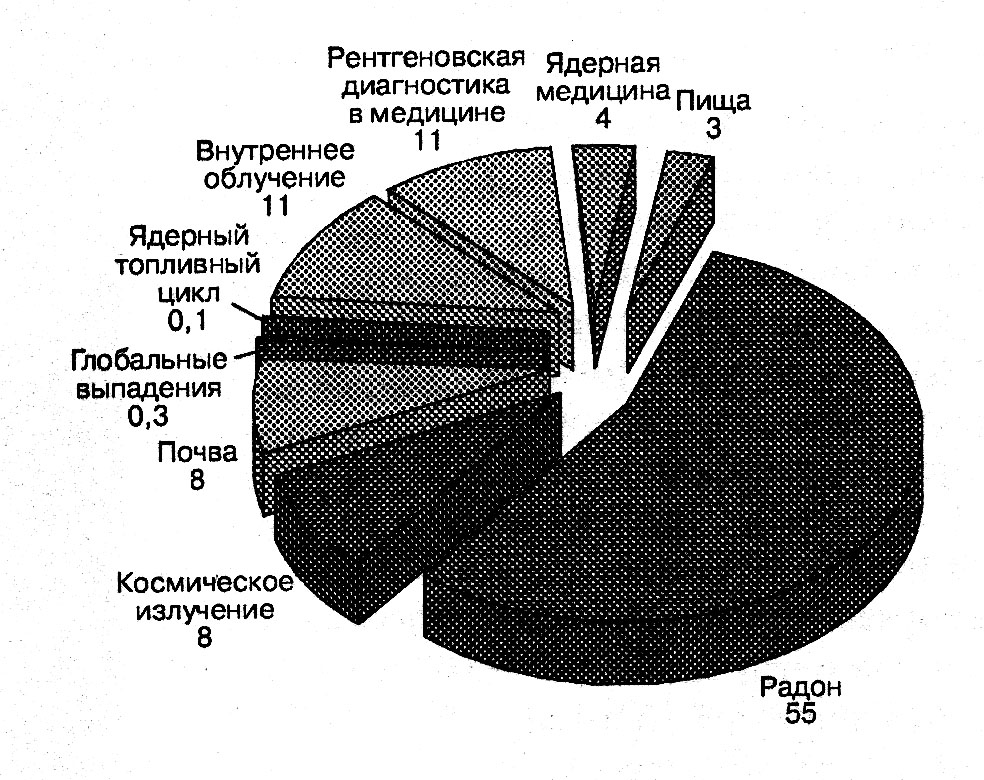 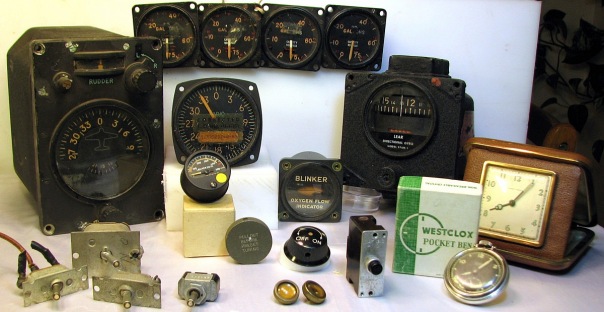 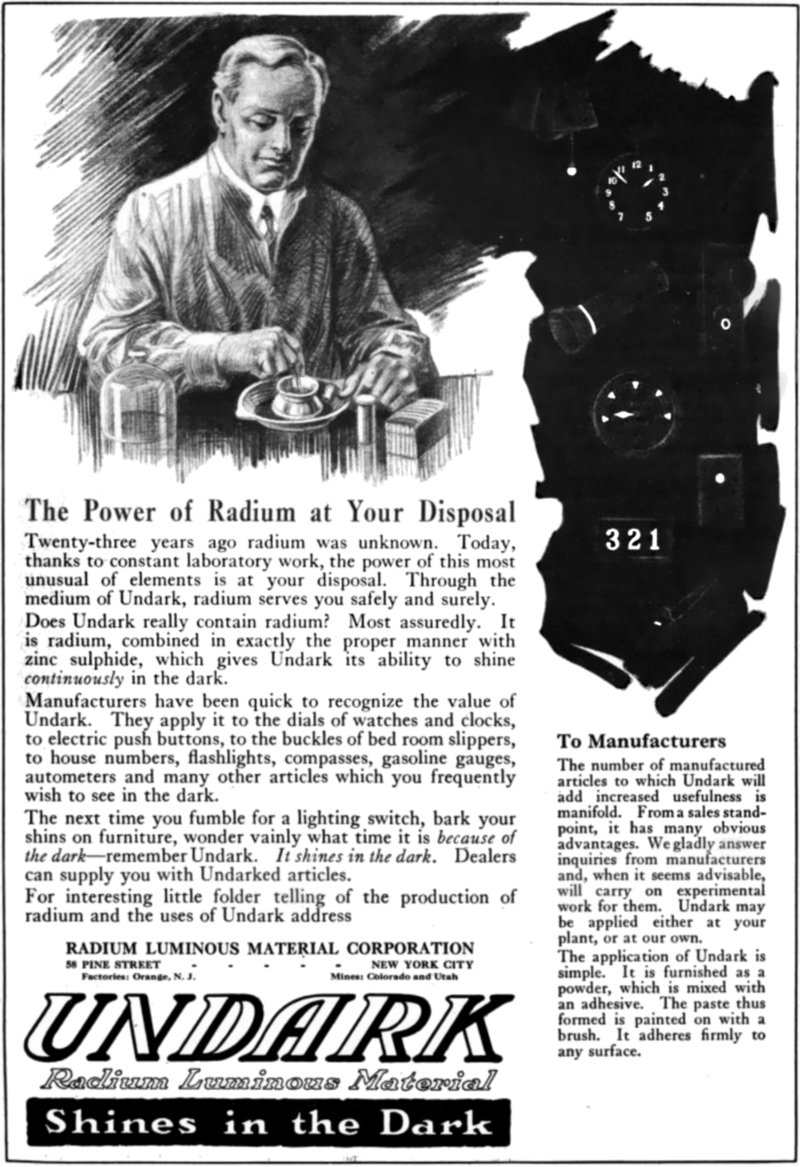 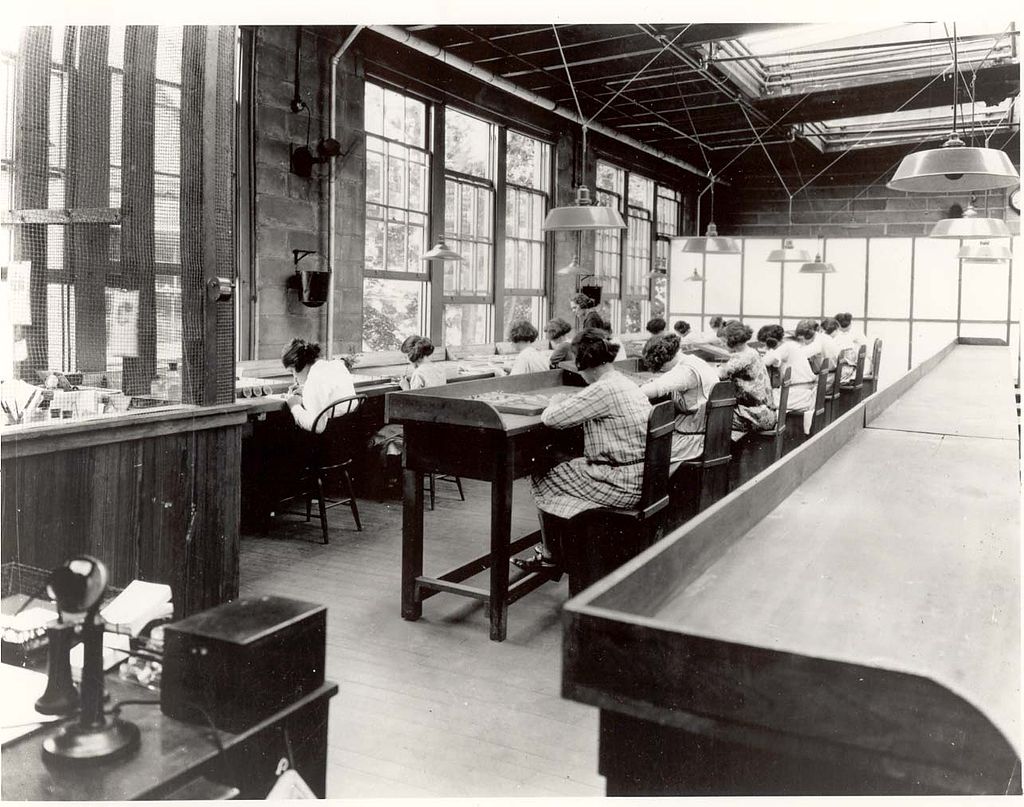 Радиевые девушки
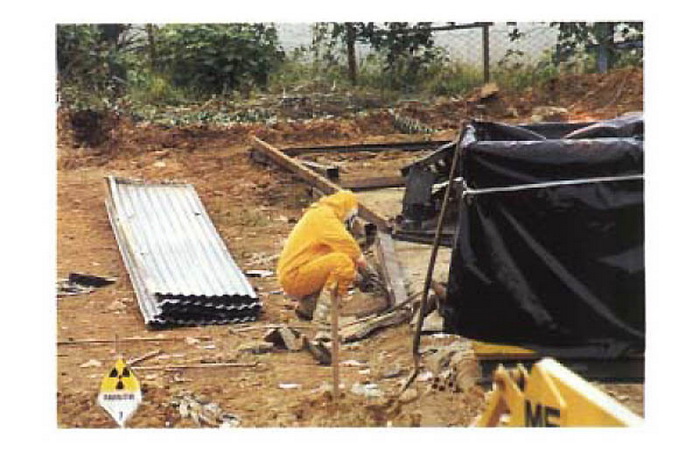 Радиоактивное заражение в Гоянии
Среднегодовые эффективные эквивалентные
 дозы облучения 
от естественных и искусственных 
источников радиации
Радиация на производстве
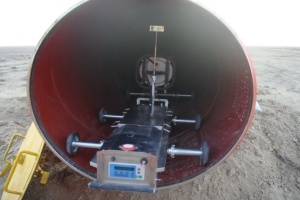 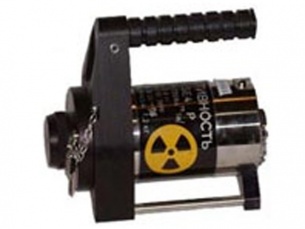 Рентгеновская и гамма-дефектоскопия
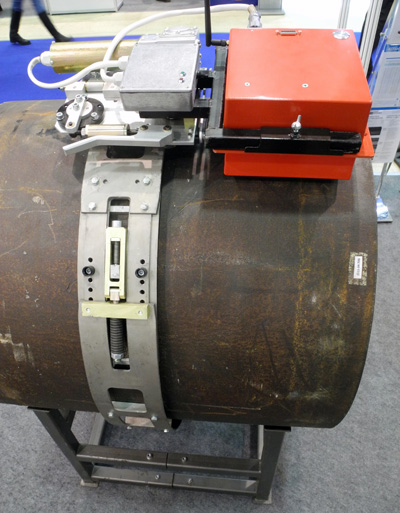 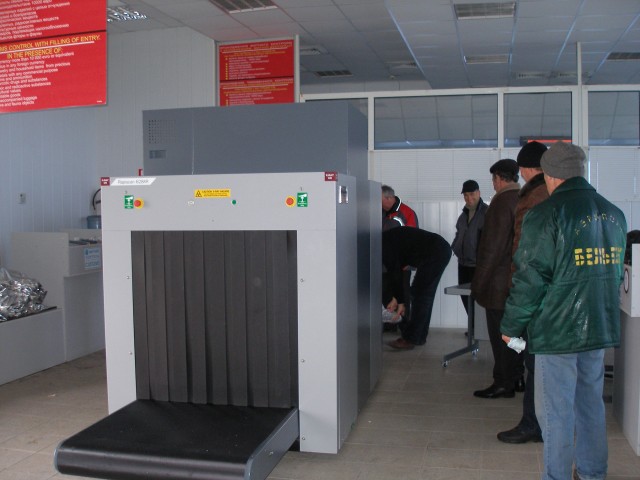 Рентген в аэропорту
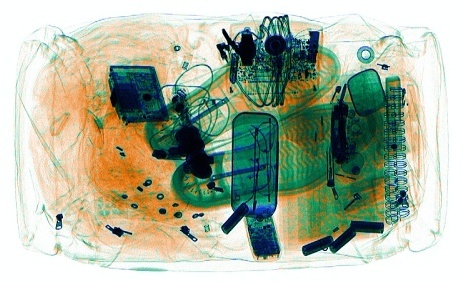 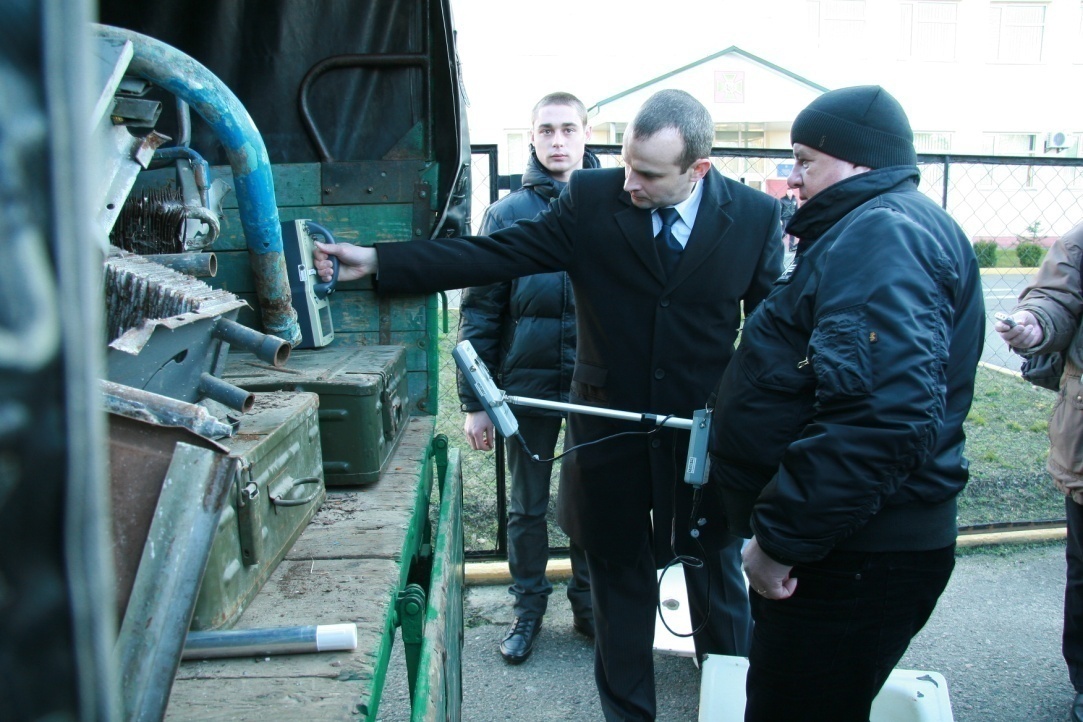 Контроль
металлолома
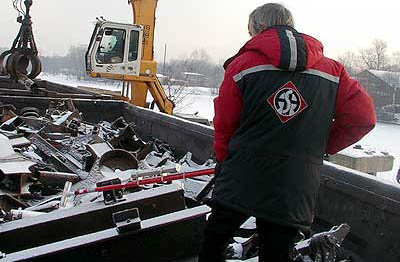 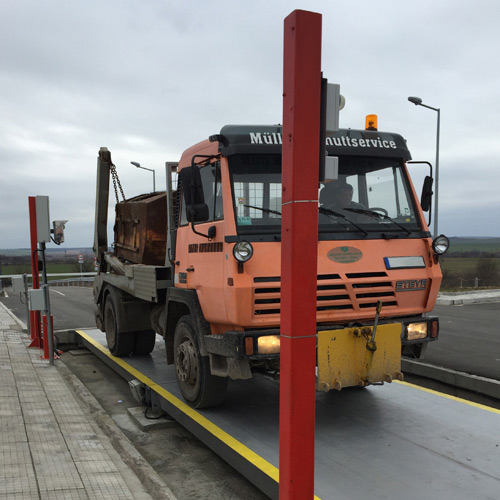 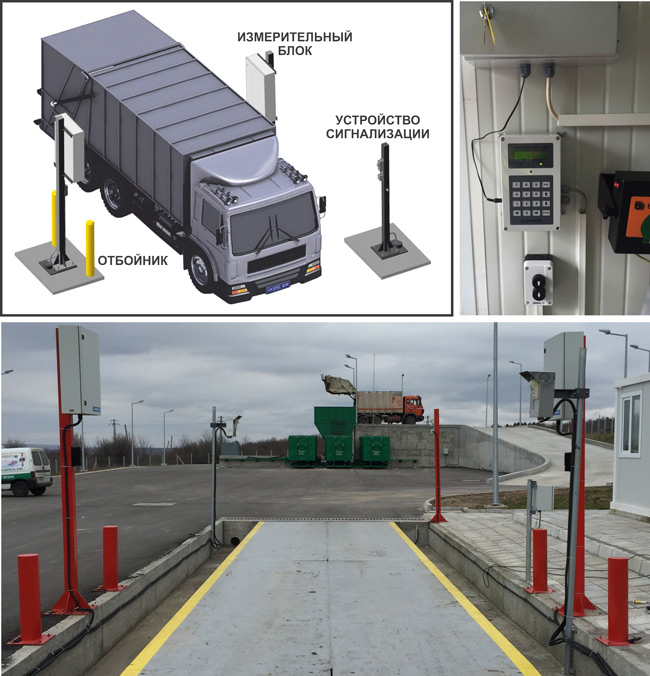 Дозы, получаемые населением бывшего СССР
от различных источников в течение года неаварийного облучения